课前准备
课程用书
王   斌   会
Python

数据分析基础教程
教学教材：
  王斌会、王术编著《Python数据分析基础教程》
          2018.10 电子工业出版社

进阶教材:
  王斌会、王术《Python数据挖掘方法及应用》
          2019.3 电子工业出版社
课程安排
王   斌   会
Python

数据分析基础教程
1、在基本统计学原理学习的基础上，深入学习和掌握
     【Python数据分析基础教程】
 2、该门课程每周4课时，理论与上机结合。
期末考核：
        总成绩 = 平时(20%)+上机(20%)+期末考试(60%)
考试方式
    平时(20)：课堂(40%)+出勤(60%)
    上机(20)：两次作业，一次50%
  期末考试：闭卷
思维导图
王   斌   会
Python

数据分析基础教程
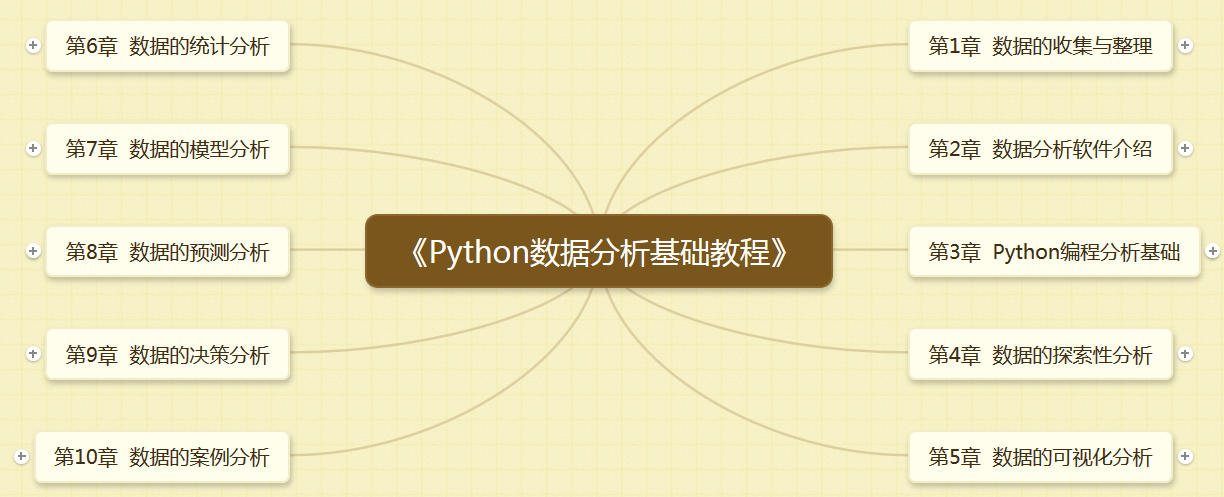 教材大纲
王   斌   会
Python

数据分析基础教程
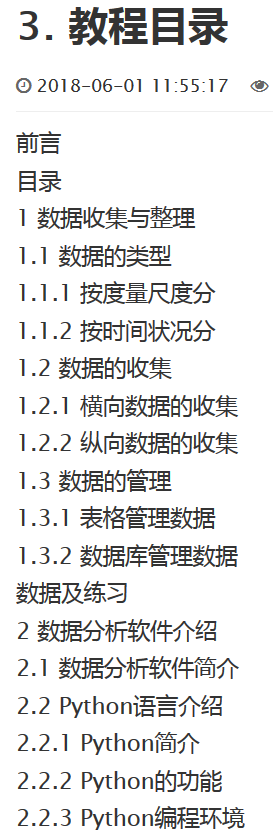 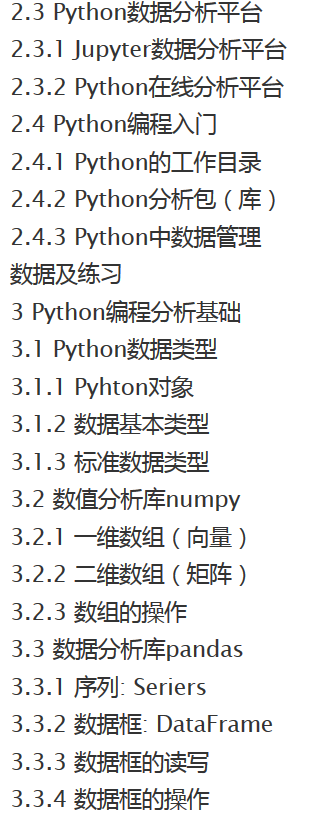 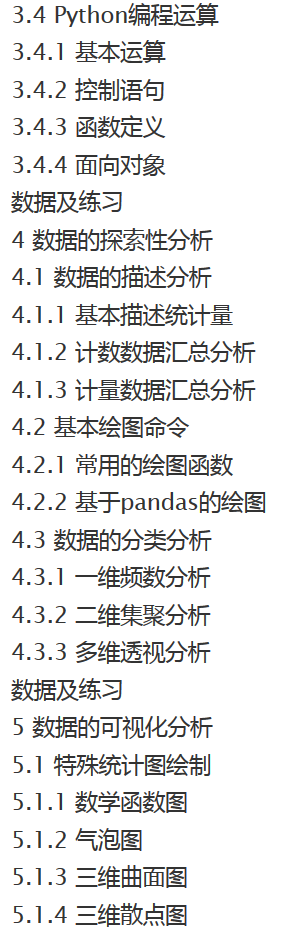 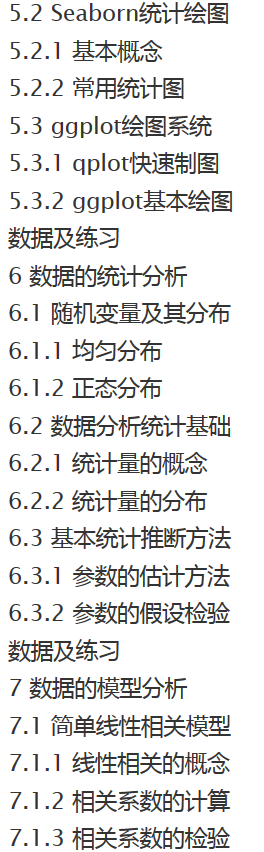 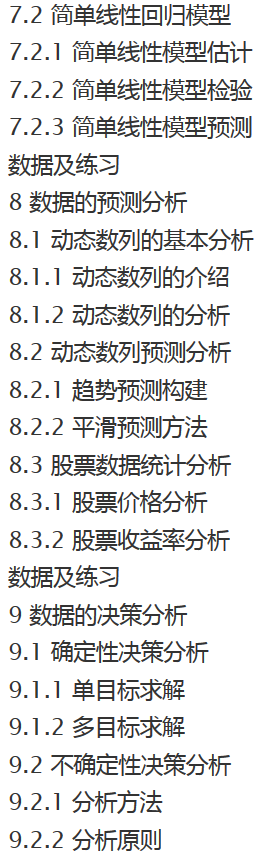 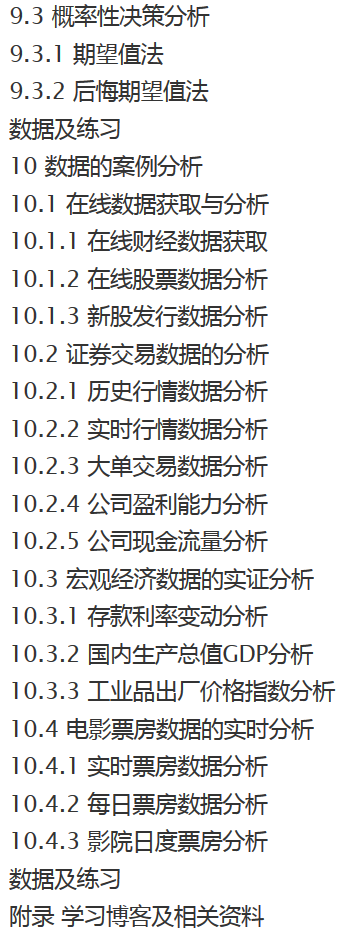 http://blog.leanote.com/DaPy
学习网站
王   斌   会
Python

数据分析基础教程
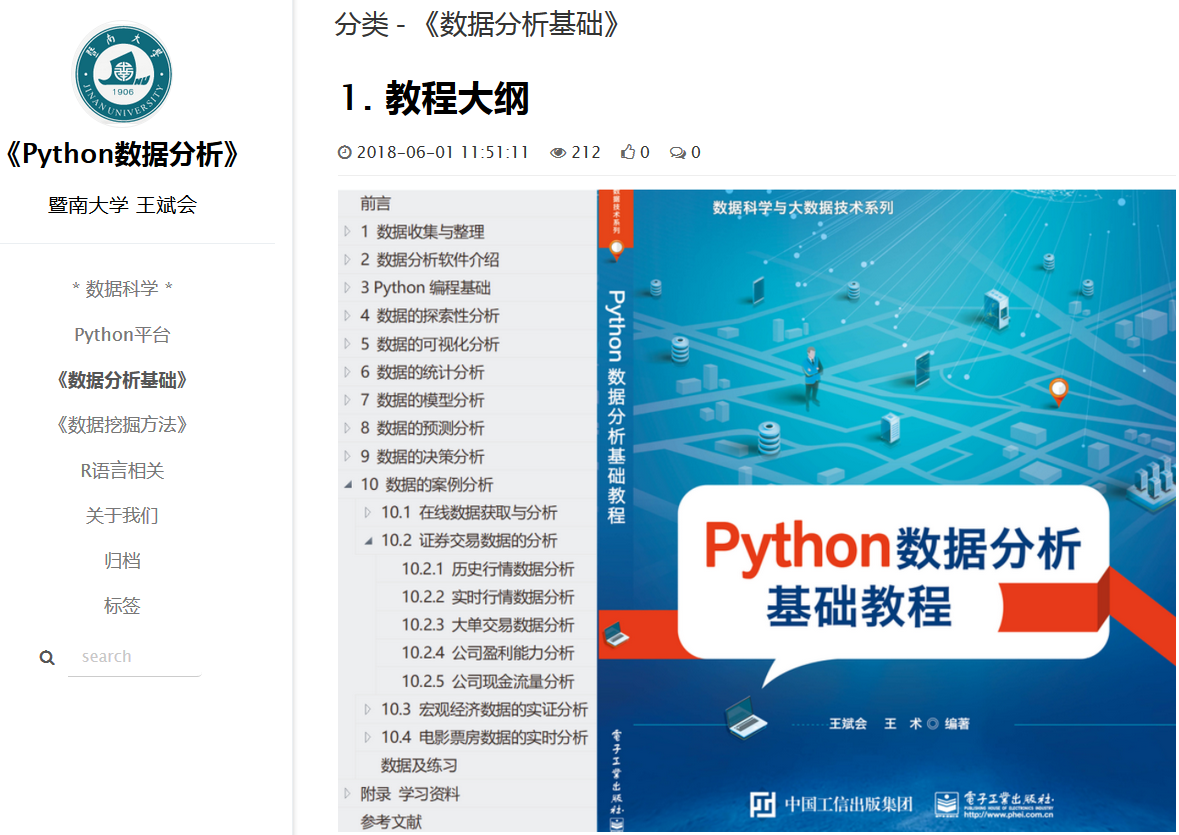 联系方式
王   斌   会
Python

数据分析基础教程
数据分析博客：  
    Rstat.leanote.com
Email: Rstat@126.com
Q    Q: 772880927
电 话: 020-85220183
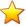 中国.广州
暨南大学管理学院
王斌会
版权所有：暨南大学  王斌会